Novel representations and methods in text classification
Manuel Montes, Hugo Jair Escalante
Instituto Nacional de Astrofísica, Óptica y Electrónica, Mexico.http://ccc.inaoep.mx/~mmontesg/
http://ccc.inaoep.mx/~hugojair/
{mmontesg, hugojair}@inaoep.mx

7th Russian Summer School in Information RetrievalKazan, Russia, September 2013
Novel represensations and methods in text classification
Concept-based representations for Text categorization
7th Russian Summer School in Information Retrieval    Kazan, Russia, September 2013
2
Outline
BoW representation: characteristics and limitations
The bag-of-concepts
Distributional term representations (DTRs)
Using DTRs in short-text classification
Random indexing
Incorporating syntactic information
Results in text classification
Concise semantic analysis 
Concise semantic analysis for author profiling
Meta-features for authorship attribution
Other bag-of-concept approaches
7th Russian Summer School in Information Retrieval    Kazan, Russia, September 2013
3
Novel represensations and methods in text classification
Distributional term representations
7th Russian Summer School in Information Retrieval    Kazan, Russia, September 2013
4
Bag-of-words representation
Many text classification methods adopt the BoW representation because its simplicity and efficiency. 
Under this scheme, documents are represented by collections of terms, each term being an independent feature.
 Word order is not capture by this representation
There is no attempt for understanding  documents’ content
7th Russian Summer School in Information Retrieval    Kazan, Russia, September 2013
5
The BoW representation
Vocabulary from the collection(set of different words)
All documents
(one vector per document)
Weight indicating the contributionof word j in document i.
7th Russian Summer School in Information Retrieval    Kazan, Russia, September 2013
6
Main problems
BoW ignores all semantic information; it simply looks at the surface word forms
Polysemy and synonymy are big problems






Polysemy introduces noise into the BOW representation
Plant
d1
Plant
1
Agriculture
Plant
1
dn
Industry
7th Russian Summer School in Information Retrieval    Kazan, Russia, September 2013
7
Main problems
BoW ignores all semantic information; it simply looks at the surface word forms
Polysemy and synonymy are big problems






Synonymy splits the evidence in the BOW representation
PC
Computer
d1
PC
1
Technology
Computer
1
dn
Technology
7th Russian Summer School in Information Retrieval    Kazan, Russia, September 2013
8
Main problems
BoW tend to produce very sparse representations, since terms commonly occur in just a small subset of the documents 
This problem is amplified by lack of training texts and by the shortness of the documents to be classified.




Very difficult to find classification patterns!
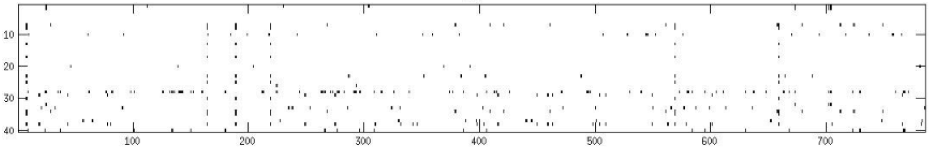 7th Russian Summer School in Information Retrieval    Kazan, Russia, September 2013
9
Main problems
BoW ignores all semantic information; it simply looks at the surface word forms
Polysemy and synonymy are big problems
BoW tend to produce very sparse representations, since terms commonly occur in just a small subset of the documents 
This problem is amplified by lack of training texts and by the shortness of the documents to be classified.

We need representations at concept level!
7th Russian Summer School in Information Retrieval    Kazan, Russia, September 2013
10
Bag-of-concepts
Addresses the deficiencies of the BoW by considering the relations between document terms.
BoC representations are based on the intuition that the meaning of a document can be considered as the union of the meanings of their terms.
The meaning of terms is related to their usage; it is captured by their distributional representation.
Document occurrence representation (DOR)
Term co-occurrence representation (TCOR)
Alberto Lavelli, Fabrizio Sebastiani, and Roberto Zanoli. Distributional term representations: an experimental comparison. Thirteenth ACM international conference on Information and knowledge management (CIKM '04). New York, NY, USA, 2004
7th Russian Summer School in Information Retrieval    Kazan, Russia, September 2013
11
Document occurrence representation (DOR)
DOR representation is based on the idea that the semantics of a term may be view as a function of the bag of documents in which the term occurs. 
Each document being an independent feature
Terms are represented as vectors in the space of documents
Two terms are related if they showsimilar distributions across thedocuments
Representation of terms
12
7th Russian Summer School in Information Retrieval    Kazan, Russia, September 2013
Intuitions about the weights
DOR is a dual version of the BoW representation, therefore:
The more frequently ti occurs in dj, the more important is dj for characterizing the semantics of ti
The more distinct the words dj contains, the smaller its contribution to characterizing the semantics of ti.
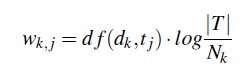 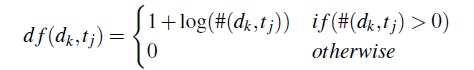 7th Russian Summer School in Information Retrieval    Kazan, Russia, September 2013
13
Representing documents using DOR
DOR is a word representation, not a document representation.
Representation of documents is obtained by the weighted sum of the vectors from their terms.
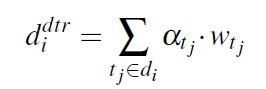 Word representation
Word–Document matrix
Document representation
Document–Document matrix
SUM
7th Russian Summer School in Information Retrieval    Kazan, Russia, September 2013
14
Term co-occurrence representation (TCOR)
In TCOR, the meaning of a term is conveyed by the terms commonly co-occurring with it; i.e. terms are represented by the terms occurring in their context
Terms are represented as vectors in the space of terms (vocabulary of the collection)
Two terms are related if they showsimilar co-ocurring distributionswith the rest of the terms
Representation of terms
7th Russian Summer School in Information Retrieval    Kazan, Russia, September 2013
15
Intuitions about the weights
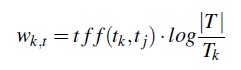 TCOR is the kind of representation traditionally used in WSD, therefore:
The more times tk and tj co-occur in, the more important tk is for characterizing the semantics of tj
The more distinct words tk co-occurs with, the smaller its contribution for characterizing the semantics of tj.
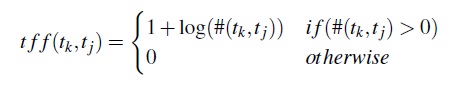 7th Russian Summer School in Information Retrieval    Kazan, Russia, September 2013
16
Representing documents using TCOR
TCOR, such as DOR, is a word representation, not a document representation.
Representation of documents is obtained by the weighted sum of the vectors from their terms.
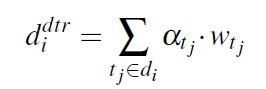 Word representation
Word–Word matrix
Document representation
Document–Word matrix
SUM
7th Russian Summer School in Information Retrieval    Kazan, Russia, September 2013
17
BOW vs DOR vs TCOR
BOW
High dimensionality
Very sparse
DOR
Lower dimensionality than BOW 
Not sparse
TCOR
Same dimensionality than BOW
Not sparse
DOR and TCOR do a kind of expansion of the documents
7th Russian Summer School in Information Retrieval    Kazan, Russia, September 2013
18
TCOR representation of a paper title
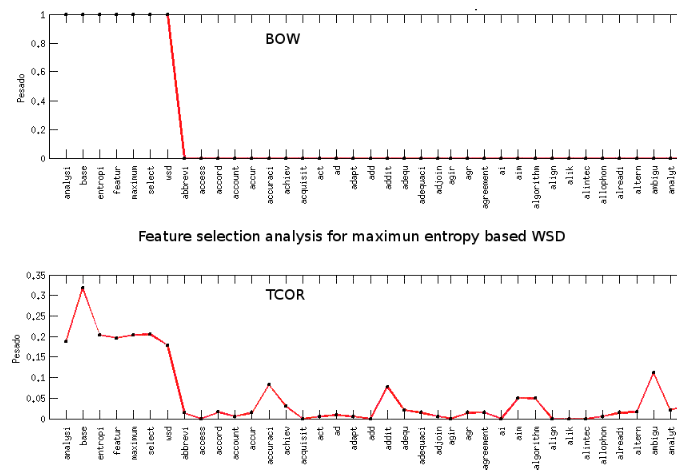 7th Russian Summer School in Information Retrieval    Kazan, Russia, September 2013
19
DOR/TCOR for text classification
Juan Manuel Cabrera, Hugo Jair Escalante, Manuel Montes-y-Gómez. Distributional term representations for short text categorization.  14th International Conference on Intelligent Text Processing and Computational Linguistics (CICLING 2013). Samos, Greece, 2013.
7th Russian Summer School in Information Retrieval    Kazan, Russia, September 2013
20
Experiments
Short-text categorization based on distributional term representations (DOR and TCOR) 
They reduce the sparseness of representations and alleviates, to some extent, the low frequency issue.
Our experiments aimed to:
Verify the difficulties of the BoW for effectively representing the content of short-texts
Assess the added value offered by concept-based representations over the BoW formulation
7th Russian Summer School in Information Retrieval    Kazan, Russia, September 2013
21
Evaluation datasets
We assembled two types of collections:
Whole documents for training and test
Whole documents for training and titles for test
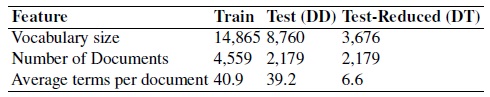 Reuters-R8
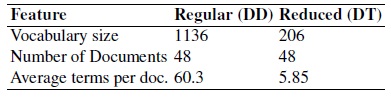 EasyAbstracts
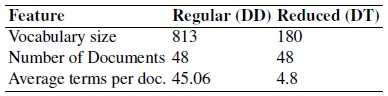 Cicling 2002
7th Russian Summer School in Information Retrieval    Kazan, Russia, September 2013
22
Short-text classification with BoW
7th Russian Summer School in Information Retrieval    Kazan, Russia, September 2013
23
Conclusions (1)
Acceptable performance was obtained when regular-length documents were considered
SVM obtained the best results for most configurations of data sets and weighting schemes
The performance of most classifiers dropped considerably when classifying short documents
The average decrement of accuracy was of 38.66%
Results confirm that the BoW representation is not well suited for short-text classification
7th Russian Summer School in Information Retrieval    Kazan, Russia, September 2013
24
Using DOR/TCOR for short-text classification
7th Russian Summer School in Information Retrieval    Kazan, Russia, September 2013
25
Conclusions (2)
DOR and TCOR clearly outperformed BoW for most configurations.
In 62 out of the 90 results the improvements of DTRs over BoW were statistically significant
In average, results obtained with DOR and TCOR were very similar. 
DOR is advantageous over TCOR because it may result in document representations of much lower dimensionality.
7th Russian Summer School in Information Retrieval    Kazan, Russia, September 2013
26
Bag of concepts by random indexing
BoC approaches tend to be computationally expensive.
They are based on a co-occurrence matrix of order w×c; w = terms, and c = contexts (terms or documents)
Random indexing produce these context vectors in a more computationally efficient manner: the co-occurrence matrix is replaced by a context matrix of order w×k, where k << c.
Magnus Sahlgren and Rickard Cöster. Using bag-of-concepts to improve the performance of support vector machines in text categorization. 20th international conference on Computational Linguistics (COLING '04). Stroudsburg, PA, USA, 2004.
7th Russian Summer School in Information Retrieval    Kazan, Russia, September 2013
27
0                                                   k
D1
1
-1
D2
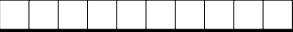 1
-1
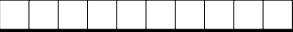 1
-1
Dn
k << n
Index Vectors (IV)
Documents
Random indexing procedure (1)
First step: a unique random representation known as “index vector” is assigned to each context.
A context could be a document , paragraph or sentence
Vectors are filled with -1, 1 and 0s.
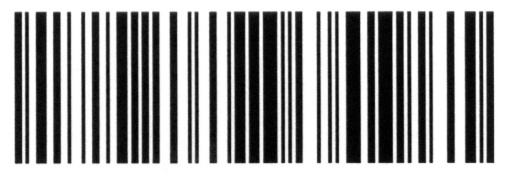 7th Russian Summer School in Information Retrieval    Kazan, Russia, September 2013
28
1
-1
Random indexing procedure (2)
Second step: index vectors are used to produce context vectors by scanning through the text




Same idea than DOR: terms are represented by the documents they occur.
The context vector includes information from all documents containing the term
D1: Towards an Automata Theory of Brain
D2:  From Automata Theory to Brain Theory
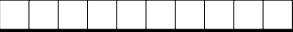 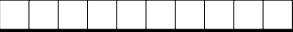 1
-1
0                                                               k
The context vector for brain
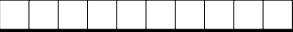 1
1
-1
-1
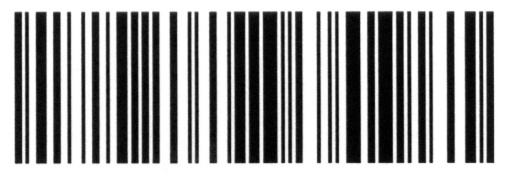 7th Russian Summer School in Information Retrieval    Kazan, Russia, September 2013
29
Random indexing procedure (2)
Third step: build document vectors by adding their terms’ context vectors.




As in DOR and TCOR, the representation of the documents is obtained by the weighted sum of the context vectors of their terms.
It is like having a new code bar for each document which summarize all its information
di:  “From Automata Theory to Brain Theory”
                        CV1         CV2         CV3    CV2

di will be represented as the weighted sum of these vectors:

                   a1CV1+a2CV2+a3CV3+a2CV2               a1, a2, a3 are idf-values
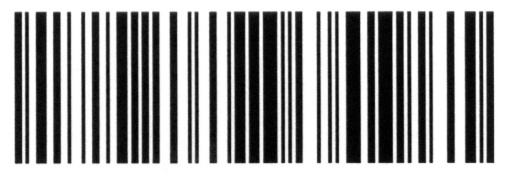 7th Russian Summer School in Information Retrieval    Kazan, Russia, September 2013
30
Limitations of BoC representations
BoC representations ignore the large amount of syntactic data in the documents not captured implicitly through term context co-occurrences
Although BoC representations can successfully model some synonymy relations, since different words with similar meaning will occur in the same contexts, they can not model polysemy relations.
Solution: a representation that encodes both the semantics of documents, as well as the syntax of documents
7th Russian Summer School in Information Retrieval    Kazan, Russia, September 2013
31
Random indexing with syntactic information
Multiplicative bidding procedure:
For each PoS tag, generate a unique random vector for the tag of the same dimensionality as the term context vectors. 
For each term context vector, we perform element-wise multiplication between that term’s context vector and its identified PoS tag vector to obtain our combined representation for the term.
Finally, document vectors are created by summing the combined term vectors.
Jonathan M. Fishbein and Chris Eliasmith. Methods for augmenting semantic models with structural information for text classification. 30th European conference on Advances in information retrieval (ECIR'08).  Glasgow, UK, 2008.
7th Russian Summer School in Information Retrieval    Kazan, Russia, September 2013
32
An alternative procedure
Circular convolution procedure:
For each PoS tag, generate a unique random vector for the tag of the same dimensionality as the term context vectors
For each term context vector, perform circular convolution, which binds two vectors :



Finally, document vectors are created by summing the combined term vectors
term
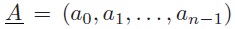 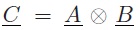 tag
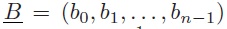 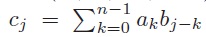 term-tag
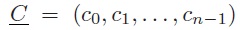 7th Russian Summer School in Information Retrieval    Kazan, Russia, September 2013
33
Circular convolution as binding operation
Two properties that make it appropriate to be used as a binding operation:
The expected similarity between a convolution and its constituents is zero, thus differentiating the same term acting as different parts of speech in similar contexts. 
Gives high importance to syntactic information
Similar semantic concepts (i.e., term vectors) bound to the same part-of-speech will result in similar vectors; therefore, usefully preserving the original semantic model.
Preserves semantic information
7th Russian Summer School in Information Retrieval    Kazan, Russia, September 2013
34
Results on text classification
The goal of the experiment was to demonstrate that integrating PoS data to the text representation is useful for classification purposes.
Experiments on the 20 Newsgroups corpus; a linear SVM kernel function was used; all context vectors were fixed to 512 dimensions
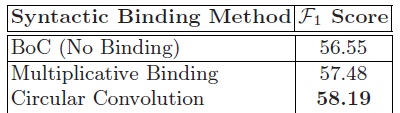 7th Russian Summer School in Information Retrieval    Kazan, Russia, September 2013
35
Final remarks
BoC representations constitute a viable supplement to word based representions.
Not too much work in text classification and IR
Recent experiments demonstrated that TCOR, DOR and random indexing results outperform those from traditional BoW; in CLEF collections improvements have been around 7%.
Random indexing is efficient, fast and scalable; syntactic information is easily incorporated.
7th Russian Summer School in Information Retrieval    Kazan, Russia, September 2013
36
References
Ron Bekkerman, Ran El-Yaniv, Naftali Tishby, and Yoad Winter. Distributional word clusters vs. words for text categorization. Journal of Machine Learning Research. March 2003.
Juan Manuel Cabrera, Hugo Jair Escalante, Manuel Montes-y-Gómez. Distributional term representations for short text categorization.  14th International Conference on Intelligent Text Processing and Computational Linguistics (CICLING 2013). Samos, Greece, 2013.
Jonathan M. Fishbein and Chris Eliasmith. Methods for augmenting semantic models with structural information for text classification. 30th European conference on Advances in information retrieval (ECIR'08).  Glasgow, UK, 2008.
Alberto Lavelli, Fabrizio Sebastiani, and Roberto Zanoli. Distributional term representations: an experimental comparison. Thirteenth ACM international conference on Information and knowledge management (CIKM '04). New York, NY, USA, 2004. 
Magnus Sahlgren and Rickard Cöster. Using bag-of-concepts to improve the performance of support vector machines in text categorization. 20th international conference on Computational Linguistics (COLING '04). Stroudsburg, PA, USA, 2004.
Dou Shen, Jianmin Wu, Bin Cao, Jian-Tao Sun, Qiang Yang, Zheng Chen, and Ying Li. Exploiting term relationship to boost text classification. 18th ACM conference on Information and knowledge management (CIKM '09). New York, NY, USA, 2009. 
Peter D. Turney and Patrick Pantel. From Frequency to Meaning: Vector Space Models of Semantics. Journal of Artificial Intelligence Research, vol. 37, 2010.
7th Russian Summer School in Information Retrieval    Kazan, Russia, September 2013
37
Novel represensations and methods in text classification
Concise semantic analysis
7th Russian Summer School in Information Retrieval Kazan, Russia, September 2013
38
Bag of concepts (again)
Under the bag-of-concepts formulation a document is represented as a vector in the space of concepts

Concepts can be defined/extracted in different ways
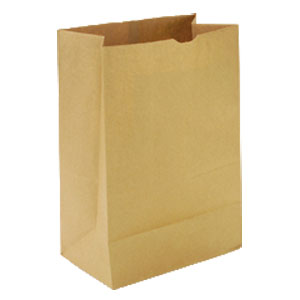 Categorization
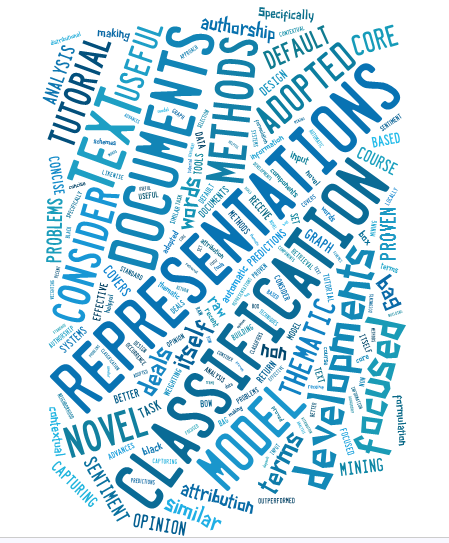 Text
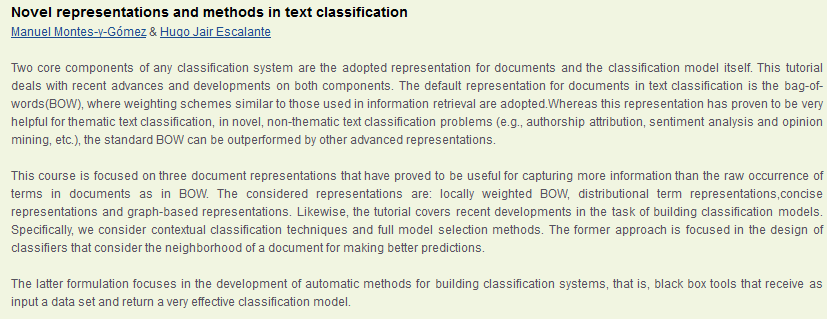 Representation
Document
Novel
Methods
7th Russian Summer School in Information Retrieval Kazan, Russia, September 2013
39
Bag of concepts (again)
So far we have seen representations that are unsupervised: techniques proposed for other tasks than classification and that do not take into account information of labeled examples

Can we define concepts that take into account information from labeled documents?
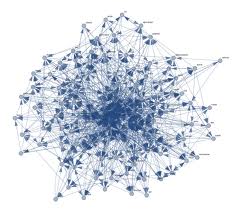 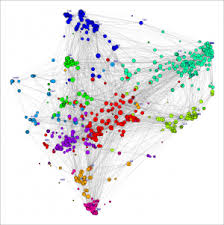 7th Russian Summer School in Information Retrieval Kazan, Russia, September 2013
40
Bag of concepts (again)
Supervised bag-of-concepts:  encode inter-class and/or intra-class information into concepts

A simple (yet very effective) approach for building concepts/features in a supervised fashion:
Concise semantic analysis: associate a concept with a class
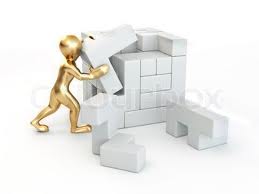 7th Russian Summer School in Information Retrieval Kazan, Russia, September 2013
41
Concise semantic analysis
Underlying idea: to associate a concept with each class of the categorization problem. 

After all, in text categorization classes are usually tied with words/topics/concepts. 
E.g., when classifying news into thematic classes: politics, religion, sports, etc.  

Implicitly CSA reduces dimensionality, sparseness and incorporate document-term and term-class relationships
L. Zhixing , X. Zhongyang, Z. Yufang, L. Chunyong, L. Kuan. Fast text categorization using concise semantic analysis. Pattern Recognition Letters 32 (2011) 441–448.
7th Russian Summer School in Information Retrieval Kazan, Russia, September 2013
42
Concise semantic analysis
Two stage process (as before, e.g., with DOR/TCOR)
Represent a term in the space of concepts
Represent documents in the space of concepts
Concept-based representation
Terms
. . .
. . .
Accommodation:
Accommodation Steinhausen - Exterior View Blumenau, Brazil
 October 2004
Representation
for 
terms
+
. . .
. . .
Steinhausen:
Document
. . .
. . .
. . .
Representation for 
document
7th Russian Summer School in Information Retrieval Kazan, Russia, September 2013
43
Concise semantic analysis
Two stage process (as before, e.g., with DOR/TCOR)
Represent a term in the space of concepts
Represent documents in the space of concepts
Concept-based representation
Terms
. . .
. . .
Accommodation:
Accommodation Steinhausen - Exterior View Blumenau, Brazil
 October 2004
Representation
for 
terms
+
. . .
. . .
Steinhausen:
Document
. . .
. . .
. . .
Representation for 
document
Concepts
7th Russian Summer School in Information Retrieval Kazan, Russia, September 2013
44
Concise semantic analysis
Stage 1: Represent a term in the space of concepts
term-concept matrix
Intuition:               Measures the association of term ti with class Cj
7th Russian Summer School in Information Retrieval Kazan, Russia, September 2013
45
Concise semantic analysis
Stage 2: Represent documents in the space of concepts:
document-concept matrix
a: # Positive documents that contain tj
c: # Documents that contain tj
Intuition:                  Measures the association of terms in the document with class Cj
7th Russian Summer School in Information Retrieval Kazan, Russia, September 2013
46
Concise semantic analysis
Stage 2: Represent documents in the space of concepts:
document-concept matrix
a: # Positive documents that contain tj
c: # Documents that contain tj
Intuition:                  Measures the association of terms in the document with class Cj
7th Russian Summer School in Information Retrieval Kazan, Russia, September 2013
47
Concise semantic analysis
CSA for text categorization:
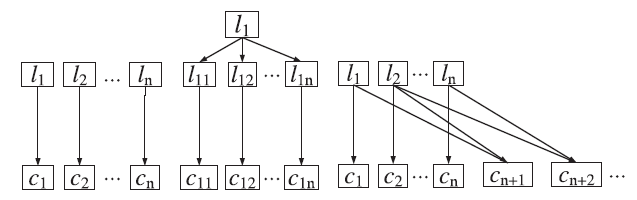 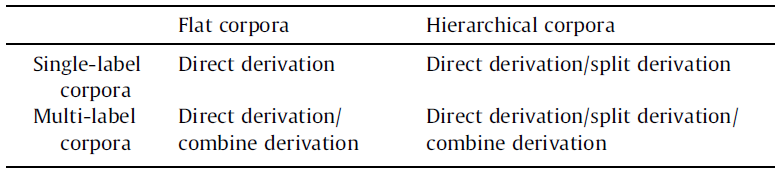 7th Russian Summer School in Information Retrieval Kazan, Russia, September 2013
48
Concise semantic analysis
CSA for text categorization:
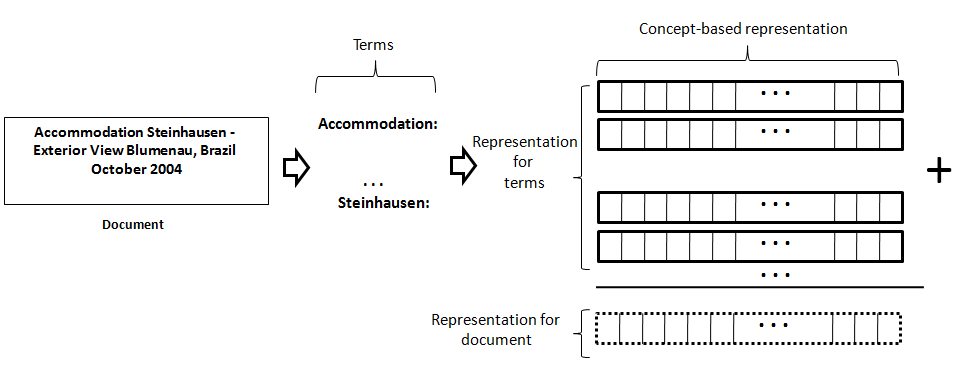 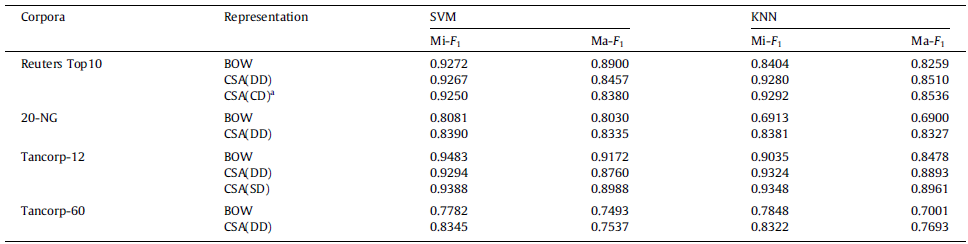 7th Russian Summer School in Information Retrieval Kazan, Russia, September 2013
49
A variant of CSA for Author Profiling
The Author Proling (AP) task consists in knowing as much as possible about an unknown author, just by analyzing a given text
How much can we conclude about the author of a text simply by analyzing it?

Applications include business intelligence, computer forensics and security

Unlike Authorship Attribution (AA), on the problem of AP we does not have a set of potential candidates. Instead of that, the idea is to exploit more general observations (socio linguistic) of groups of people talking or writing
7th Russian Summer School in Information Retrieval Kazan, Russia, September 2013
50
A variant of CSA for Author Profiling
Initially some works in AP have started to explore the problem of detecting gender, age, native language, and personality from written texts 

AP can be approached as a single-label multiclass classification problem, where profiles are the classes to discriminate

From the point of view of text classification, we would have a set of training documents, labeled according to a category (e.g., man and woman).
7th Russian Summer School in Information Retrieval Kazan, Russia, September 2013
51
A variant of CSA for Author Profiling
Stage 1: Represent a term in the space of concepts (one concept per profile)
term-concept matrix
Adrián Pastor López-Monroy, Manuel Montes-y-Gómez, Luis Villaseñor-Pineda, Jesús Ariel Carrasco-Ochoa, and José Fco. Martínez-Trinidad. A New Document Author Representation for Authorship Attribution. MCPR 2012, LNCS 7329, pp. 283--292 , Springer, 2012.
7th Russian Summer School in Information Retrieval Kazan, Russia, September 2013
52
A variant of CSA for Author Profiling
Stage 2: Represent documents in the space of concepts (one concept per profile):
document-concept matrix
Adrián Pastor López-Monroy, Manuel Montes-y-Gómez, Luis Villaseñor-Pineda, Jesús Ariel Carrasco-Ochoa, and José Fco. Martínez-Trinidad. A New Document Author Representation for Authorship Attribution. MCPR 2012, LNCS 7329, pp. 283--292 , Springer, 2012.
7th Russian Summer School in Information Retrieval Kazan, Russia, September 2013
53
A variant of CSA for Author Profiling
AP is not a thematic task and therefore the use of simple word occurrences may not work. Thus we also considered several non-thematic attributes as well
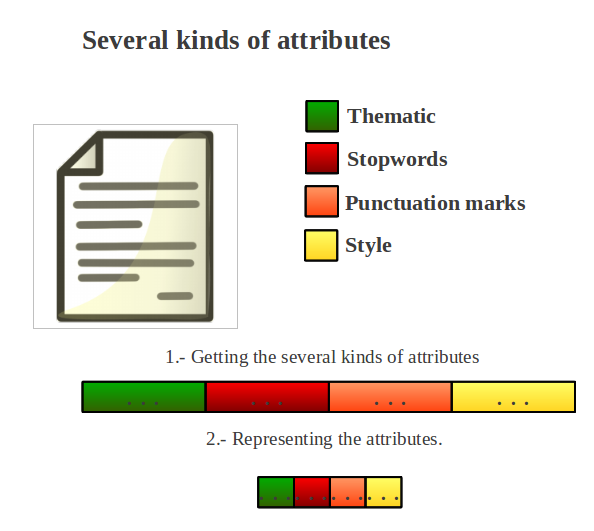 Concepts were generated for each modality separately and we concatenated the space of multimodal concepts
P. López-Monroy, M. Montes-y-Gómez, H. J. Escalante, L. Villaseñor, and E. Villatoro-Tello. INAOE’s participation at PAN’13: Author Profiling task. Notebook for PAN at CLEF 2013. Valencia, España, Sep-tember 2013.
7th Russian Summer School in Information Retrieval    Kazan, Russia, September 2013
54
PAN13’s Author Profiling task
The proposed representation was evaluated in the PAN AP 2013, track: 
Two corpora English and Spanish
To determine the gender (male or female) and age (13-17, 23-27, 33-47) for each document. 



A linear SVM classifier was used for classification
http://www.pan.webis.de/
7th Russian Summer School in Information Retrieval Kazan, Russia, September 2013
55
A variant of CSA for Author Profiling
PAN’13 – AP official results:




The proposed representation obtained the best result for the PAN’13-AP track (avg. performance)

For the English corpus our method was 166% faster than the top-ranked approach and 454% faster than the method below us
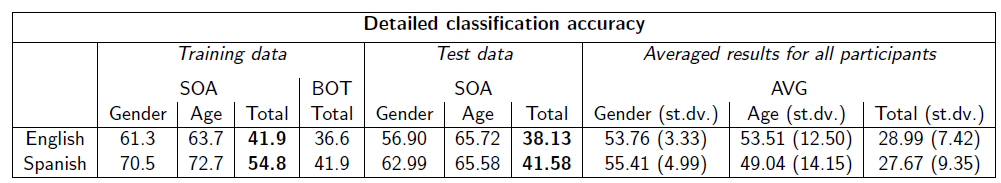 P. López-Monroy, M. Montes-y-Gómez, H. J. Escalante, L. Villaseñor, and E. Villatoro-Tello. INAOE’s participation at PAN’13: Author Profiling task. Notebook for PAN at CLEF 2013. Valencia, España, Sep-tember 2013.
7th Russian Summer School in Information Retrieval    Kazan, Russia, September 2013
56
A variant of CSA for Author Profiling
Top-10 ranked participants at PAN’13 – AP (out of 66 teams that participated in the track)
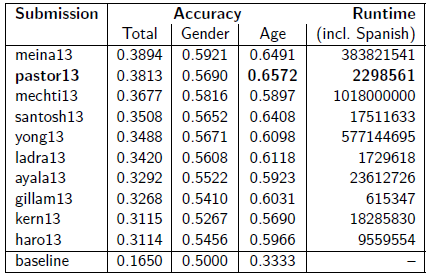 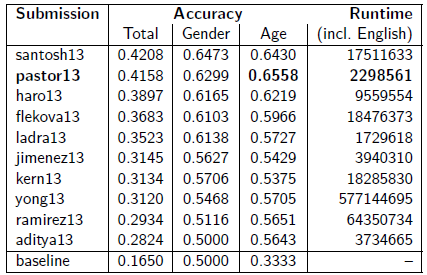 P. López-Monroy, M. Montes-y-Gómez, H. J. Escalante, L. Villaseñor, and E. Villatoro-Tello. INAOE’s participation at PAN’13: Author Profiling task. Notebook for PAN at CLEF 2013. Valencia, España, Sep-tember 2013.
7th Russian Summer School in Information Retrieval    Kazan, Russia, September 2013
57
A variant of CSA for Author Profiling
Top-10 ranked participants at PAN’13 – AP (out of 66 teams that participated in the track)
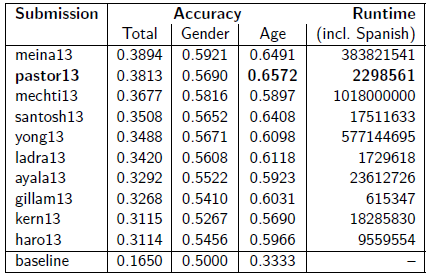 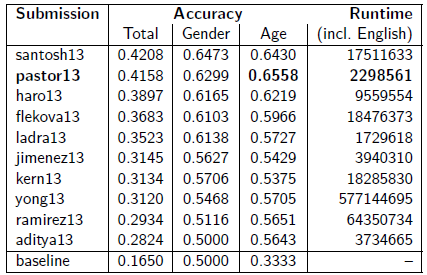 P. López-Monroy, M. Montes-y-Gómez, H. J. Escalante, L. Villaseñor, and E. Villatoro-Tello. INAOE’s participation at PAN’13: Author Profiling task. Notebook for PAN at CLEF 2013. Valencia, España, Sep-tember 2013.
7th Russian Summer School in Information Retrieval    Kazan, Russia, September 2013
58
A variant of CSA for Author Profiling
Top-10 ranked participants at PAN’13 – AP (out of 66 teams that participated in the track)
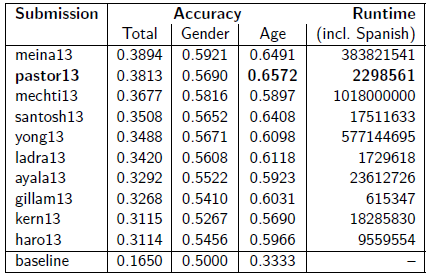 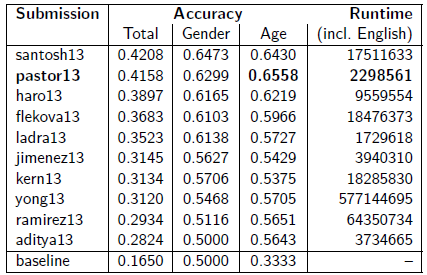 P. López-Monroy, M. Montes-y-Gómez, H. J. Escalante, L. Villaseñor, and E. Villatoro-Tello. INAOE’s participation at PAN’13: Author Profiling task. Notebook for PAN at CLEF 2013. Valencia, España, Sep-tember 2013.
7th Russian Summer School in Information Retrieval    Kazan, Russia, September 2013
59
Sample concept-representations for terms
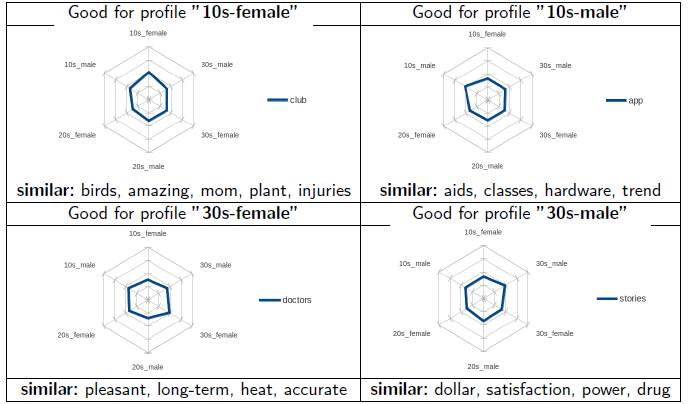 7th Russian Summer School in Information Retrieval    Kazan, Russia, September 2013
60
Sample concept-representations for terms
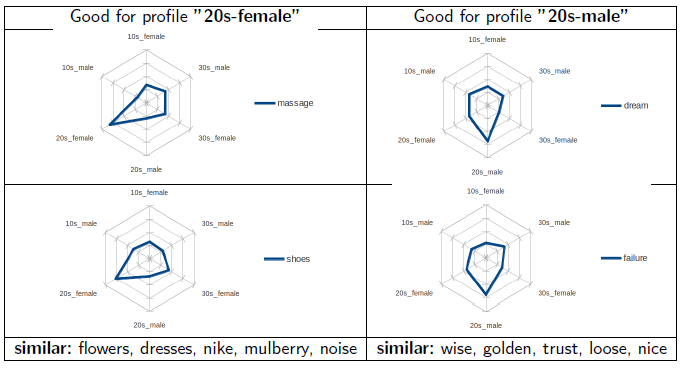 7th Russian Summer School in Information Retrieval    Kazan, Russia, September 2013
61
Sample concept-representations for terms
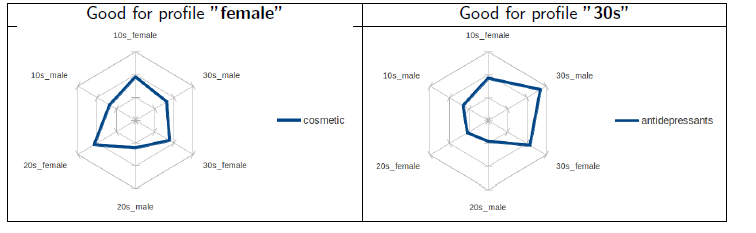 7th Russian Summer School in Information Retrieval    Kazan, Russia, September 2013
62
Conclusions (1)
The proposed representation obtained the best result for the PAN’13-AP track (avg. performance was evaluated)

Besides our proposal is much more efficient than most formulations  (it was less efficient than two other approaches only)

Too much potential on the use of CSA for non-thematic tasks 

There are other ways of expanding the concept space to encode useful information
7th Russian Summer School in Information Retrieval Kazan, Russia, September 2013
63
Multimodal concepts
Multimodal information resulted very effective for AP

Are there other ways of encoding multimodal information into the document representation?
Basic approaches: late fusion / early fusion of multimodal attributes
Meta-features based concepts: associate a feature/concept with the similarity to multimodal prototypes
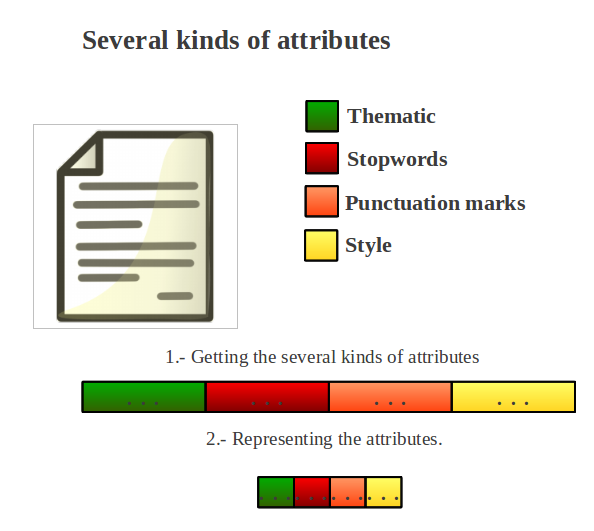 7th Russian Summer School in Information Retrieval    Kazan, Russia, September 2013
64
Multimodal meta-features
Idea: to extract features from first-level attributes to derive a multimodal representation  that can improve the performance of first-level attributes
First level attributes: attributes/representations obtained from text directly (e.g., BoW, ngrams, POS-based features, stylistic) 

Process:
Extract first-level attributes
Obtain multimodal prototypes 
Meta-features: Estimate the similarity of documents to each prototype
T. Solorio, S. Pillay, S. Raghavan and M. Montes y Gomez. Modality Specific Meta Features for Authorship Attribution in Web Forum Posts. In Proceedings of the 5th International Joint Conference on Natural Language Processing , (IJCNLP-2011).
7th Russian Summer School in Information Retrieval Kazan, Russia, September 2013
65
Multimodal meta-features
First level attributes are clusted (e.g. via k-means)
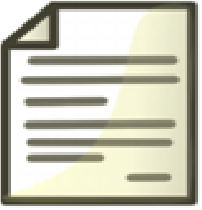 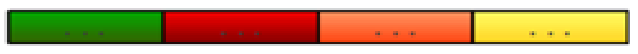 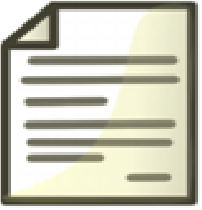 For each modality k-clusters are generated 

The centers of each cluster define multimodal prototypes
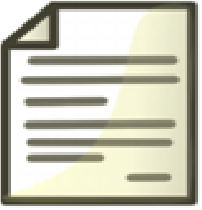 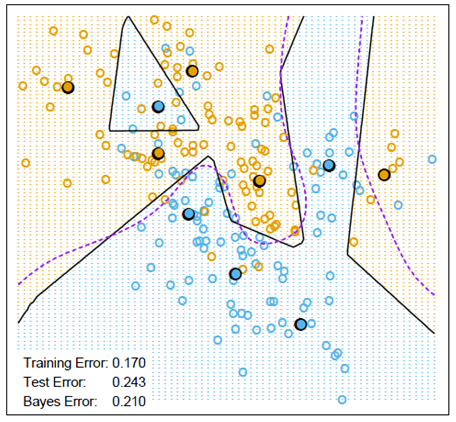 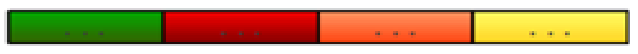 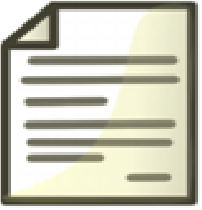 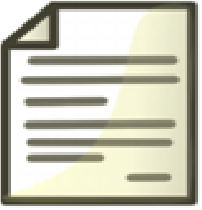 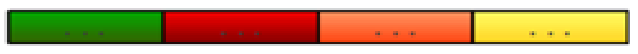 …
…
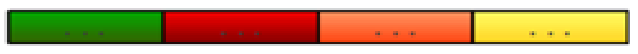 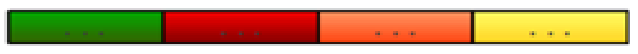 7th Russian Summer School in Information Retrieval    Kazan, Russia, September 2013
66
Multimodal meta-features
Meta-features for a document are derived by estimating the similarity of the document to each of the m*k prototypes
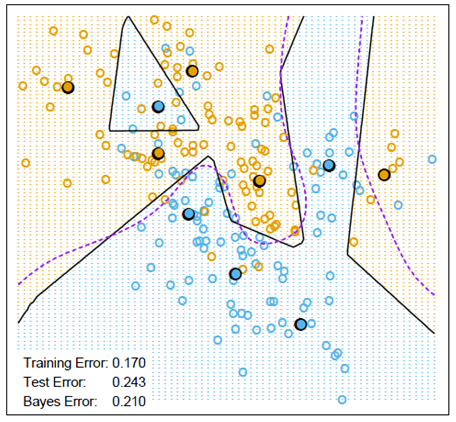 Sm,k
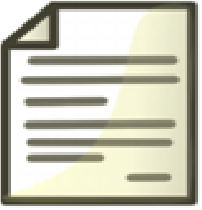 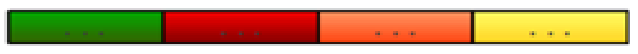 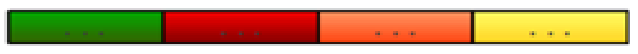 7th Russian Summer School in Information Retrieval    Kazan, Russia, September 2013
67
Multimodal meta-features
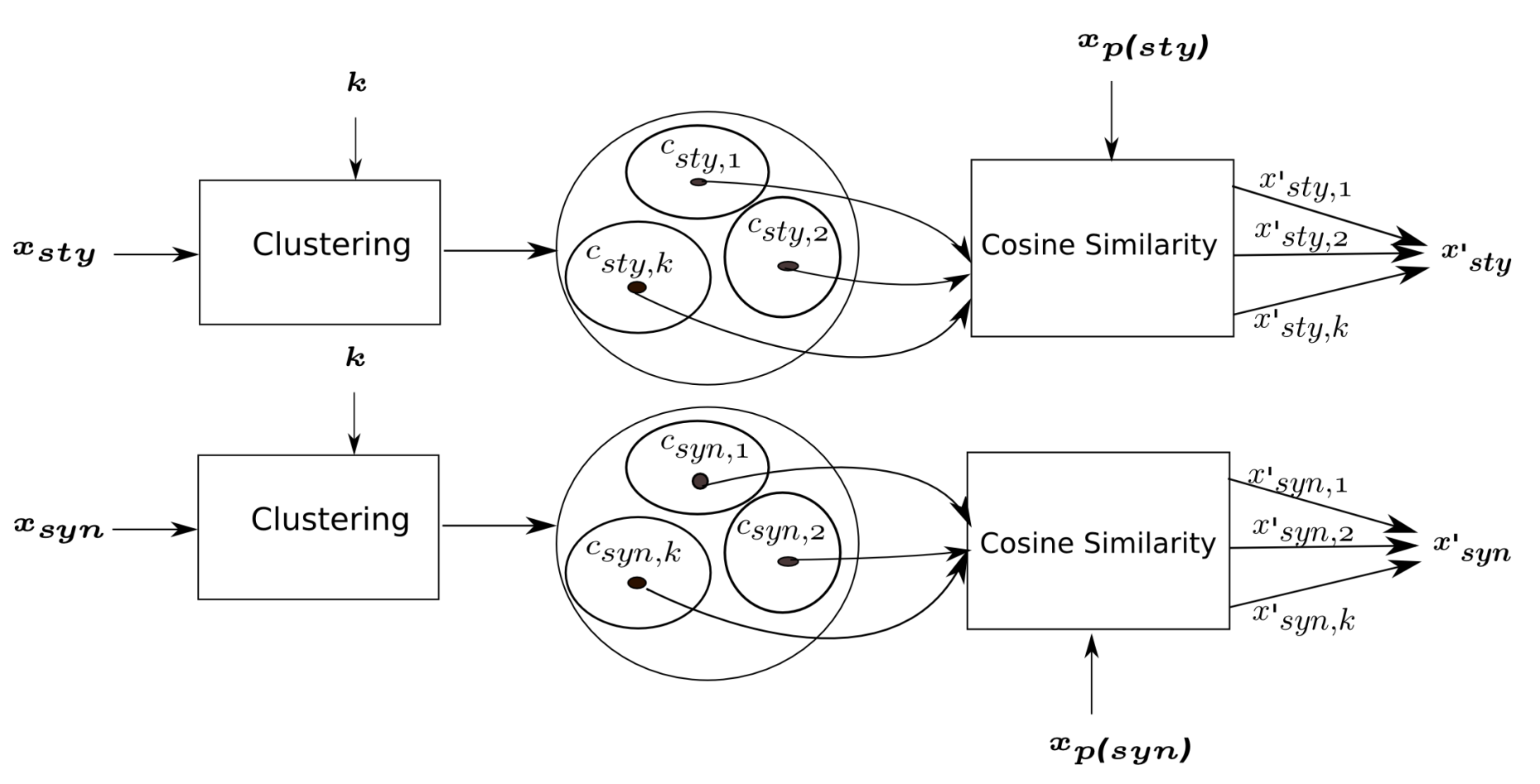 U. Sapkota, T. Solorio, M. Montes y Gómez, P. Rosso. The use of Orthogonal Similarity Relations in the Prediction of Authorship. CICLing 2013, pp 463-475.
7th Russian Summer School in Information Retrieval Kazan, Russia, September 2013
68
Multimodal meta-features for authorship attribution
Authorship attribution: Given texts of uncertain authorship and texts written by a set of candidate authors, the task is to map the uncertain texts onto their true authors among the candidates.

Applications include: fraud detection, spam filtering, computer forensics and plagiarism detection
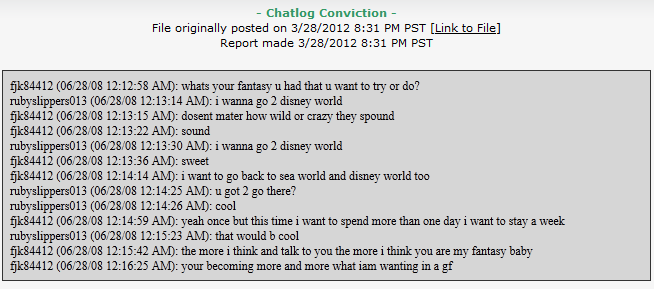 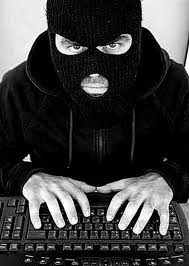 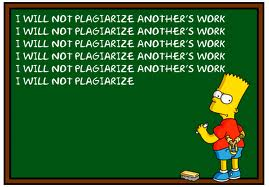 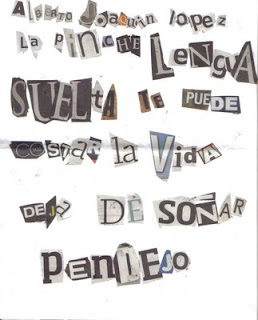 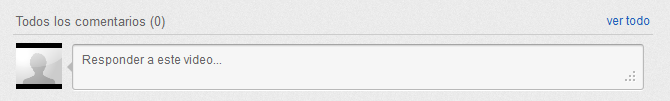 7th Russian Summer School in Information Retrieval Kazan, Russia, September 2013
69
Multimodal meta-features for authorship attribution
Instance-based approach to authorship attribution (~text categorization)
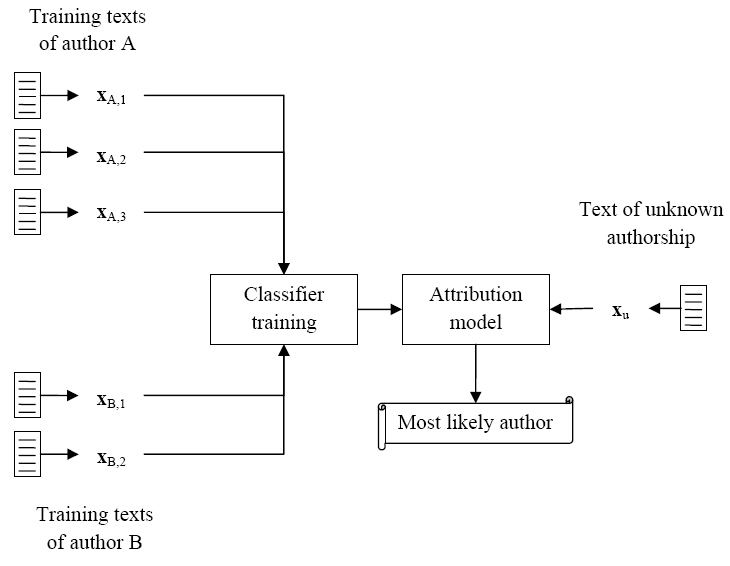 7th Russian Summer School in Information Retrieval Kazan, Russia, September 2013
70
Multimodal meta-features for AA
Application to authorship attribution. First level features:
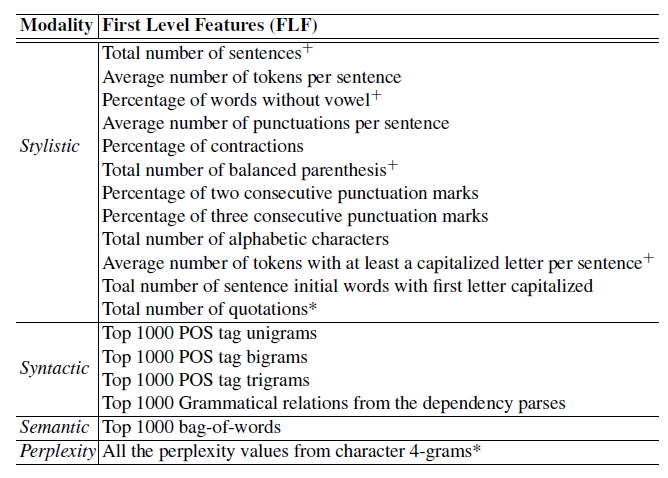 7th Russian Summer School in Information Retrieval Kazan, Russia, September 2013
71
Multimodal meta-features for AA
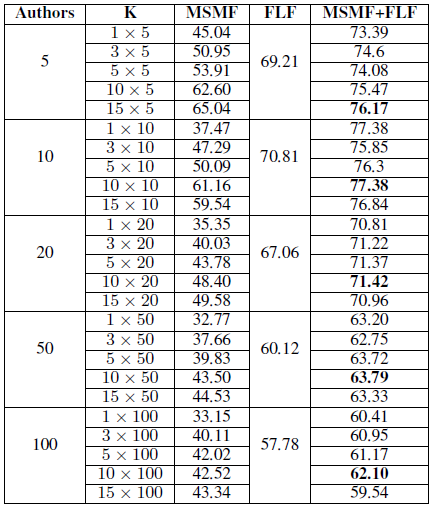 Some experimental results:
First-level + meta-features obtained the best results
The more clusters are considered the better the performance 
Better results than related works
T. Solorio, S. Pillay, S. Raghavan and M. Montes y Gomez. Modality Specific Meta Features for Authorship Attribution in Web Forum Posts. In Proceedings of the 5th International Joint Conference on Natural Language Processing , (IJCNLP-2011).
7th Russian Summer School in Information Retrieval    Kazan, Russia, September 2013
72
Multimodal meta-features for AA
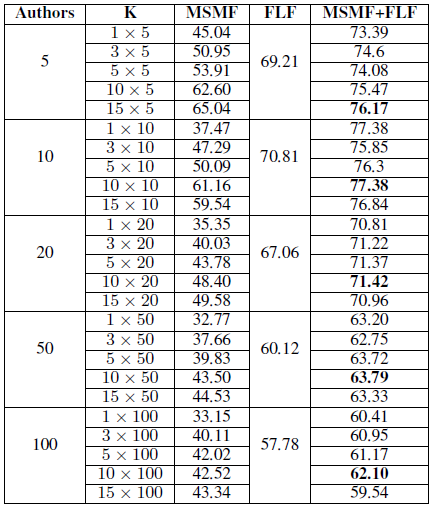 Some experimental results:
First-level + meta-features obtained the best results
The more clusters are considered the better the performance 
Better results than related works
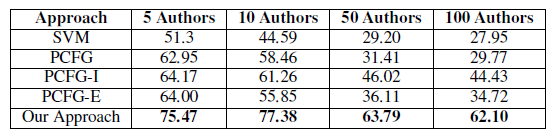 T. Solorio, S. Pillay, S. Raghavan and M. Montes y Gomez. Modality Specific Meta Features for Authorship Attribution in Web Forum Posts. In Proceedings of the 5th International Joint Conference on Natural Language Processing , (IJCNLP-2011).
7th Russian Summer School in Information Retrieval    Kazan, Russia, September 2013
73
Multimodal meta-features for AA
Some experimental results
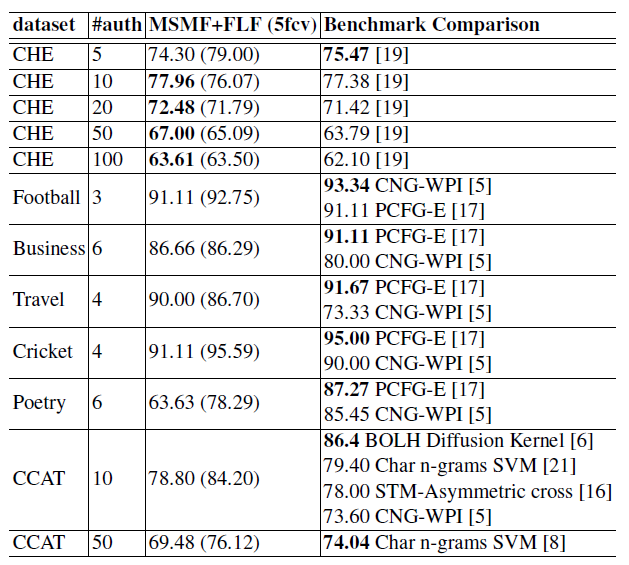 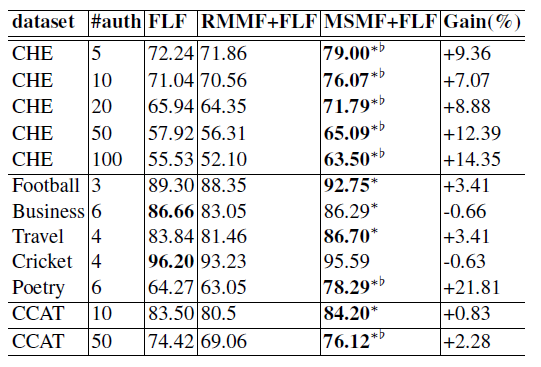 7th Russian Summer School in Information Retrieval Kazan, Russia, September 2013
74
Conclusions (2)
Multimodal and similarity-based metafeatures aim to represent a document by its similarity with documents of the same and different classes

Metafeatures (combined with first-level features) resulted very effective for AA

Higher improvements were observed when more authors are involved in the problem

Metafeatures can be considered a type of concepts
7th Russian Summer School in Information Retrieval    Kazan, Russia, September 2013
75
Relation with other approaches
Latent semantic indexing: Concepts are derived via SVD, concepts are the principal components of the term-document matrix

Topic models: Concepts are probability distributions over words, they can be obtained in different ways (pLSI, LDA, etc.)

Deep learning: Concepts are the outputs of hierarchical neural networks that aimed to reconstruct documents
7th Russian Summer School in Information Retrieval    Kazan, Russia, September 2013
76
Final remarks
Concept-based representations encode useful information into the representation of terms/documents

This useful information can be defined in different ways, depending on what we want to emphasize or characterize from documents
Term/document occurrence/co-occurrence
Inter-intra class information
Multimodal similarity
….
7th Russian Summer School in Information Retrieval    Kazan, Russia, September 2013
77
References
L. Zhixing , X. Zhongyang, Z. Yufang, L. Chunyong, L. Kuan. Fast text categorization using concise semantic analysis. Pattern Recognition Letters 32 (2011) 441–448.
Adrián Pastor López-Monroy, Manuel Montes-y-Gómez, Luis Villaseñor-Pineda, Jesús Ariel Carrasco-Ochoa, and José Fco. Martínez-Trinidad. A New Document Author Representation for Authorship Attribution. MCPR 2012, LNCS 7329, pp. 283--292 , Springer, 2012.
P. López-Monroy, M. Montes-y-Gómez, H. J. Escalante, L. Villaseñor, and E. Villatoro-Tello. INAOE’s participation at PAN’13: Author Profiling task. Notebook for PAN at CLEF 2013. Valencia, España, Sep-tember 2013. 
T. Solorio, S. Pillay, S. Raghavan and M. Montes y Gomez. Modality Specific Meta Features for Authorship Attribution in Web Forum Posts. In Proceedings of the 5th International Joint Conference on Natural Language Processing , (IJCNLP-2011).
U. Sapkota, T. Solorio, M. Montes y Gómez, P. Rosso. The use of Orthogonal Similarity Relations in the Prediction of Authorship. CICLing 2013, pp 463-475. 
David M. Blei, Andrew Y. Ng, .Michael Jordan. Latent dirichlet allocation. Journal of Machine Learning Research Vol. 3, pp., 993-1022, 2003
 Deerwester, S., et al, Improving Information Retrieval with Latent Semantic Indexing. Proceedings of the 51st Annual Meeting of the American Society for Information Science 25, 1988, pp. 36–40.
7th Russian Summer School in Information Retrieval    Kazan, Russia, September 2013
78
Questions?
7th Russian Summer School in Information Retrieval Kazan, Russia, September 2013
79
7th Russian Summer School in Information Retrieval    Kazan, Russia, September 2013
80